11
Up-Again, Down-Again Faith
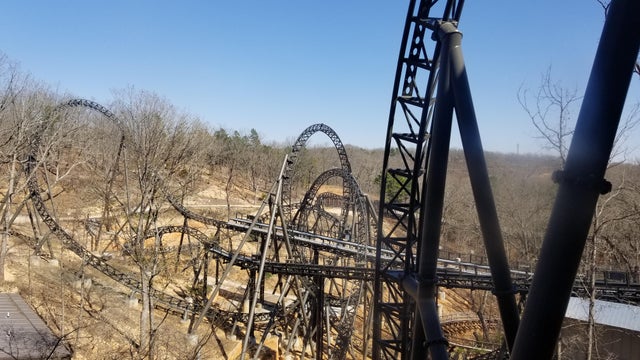 Time Traveler 
Silver Dollar City
A spinning masterpiece, defies gravity wonderfully. The ride features three inversions including a vertical loop and two launches for maximum speed. The 100-feet tall ride zooms and spins for the very best adrenaline rush, mimicking a plunge through mountains.
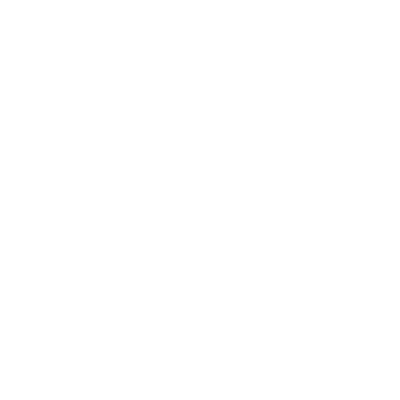 Examples of Up-Again, Down-Again Faith:
DOWN
UP
Genesis 12:1-4		12:10-13
Abram
1 Now the Lord said to Abram, “Go forth from your country, And from your relatives And from your father’s house, To the land which I will show you; 2 And I will make you a great nation, And I will bless you, And make your name great; And so you shall be a blessing;
- Genesis 12:1-4
And I will bless those who bless you, 
And the one who curses you I will curse. 
And in you all the families of the earth will be blessed.”
- Genesis 12:3
So Abram went forth as the Lord had spoken to him; and Lot went with him. Now Abram was seventy-five years old when he departed from Haran.
- Genesis 12:4
10 Now there was a famine in the land; so Abram went down to Egypt to sojourn there, for the famine was severe in the land. 11 It came about when he came near to Egypt, that he said to Sarai his wife, “See now, I know that you are a beautiful woman;
- Genesis 12:10-11
12 and when the Egyptians see you, they will say, ‘This is his wife’; and they will kill me, but they will let you live. 13 Please say that you are my sister so that it may go well with me because of you, and that I may live on account of you.”
- Genesis 12:12-13
Examples of Up-Again, Down-Again Faith:
DOWN
UP
Genesis 12:1-4		12:10-1313:5-12					16:1-4
Abram
5 Now Lot, who went with Abram, also had flocks and herds and tents. 6 And the land could not sustain them while dwelling together, for their possessions were so great that they were not able to remain together. 7 And there was strife between the herdsmen of Abram’s livestock and the herdsmen of Lot’s livestock. Now the Canaanite and the Perizzite were dwelling then in the land.
- Genesis 13:5-7
8 So Abram said to Lot, “Please let there be no strife between you and me, nor between my herdsmen and your herdsmen, for we are brothers. 9 Is not the whole land before you? Please separate from me; if to the left, then I will go to the right; or if to the right, then I will go to the left.”
- Genesis 13:8-9
Lot lifted up his eyes and saw all the valley of the Jordan, that it was well watered everywhere—this was before the Lord destroyed Sodom and Gomorrah—like the garden of the Lord, like the land of Egypt as you go to Zoar.
- Genesis 13:10
11 So Lot chose for himself all the valley of the Jordan, and Lot journeyed eastward. Thus they separated from each other. 12 Abram settled in the land of Canaan, while Lot settled in the cities of the valley, and moved his tents as far as Sodom.
- Genesis 13:11-12
1 Now Sarai, Abram’s wife had borne him no children, and she had an Egyptian maid whose name was Hagar. 2 So Sarai said to Abram, “Now behold, the Lord has prevented me from bearing children. Please go in to my maid; perhaps I will obtain children through her.” And Abram listened to the voice of Sarai.
- Genesis 16:1-2
3 After Abram had lived ten years in the land of Canaan, Abram’s wife Sarai took Hagar the Egyptian, her maid, and gave her to her husband Abram as his wife. 4 He went in to Hagar, and she conceived; and when she saw that she had conceived, her mistress was despised in her sight.
- Genesis 16:3-4
Examples of Up-Again, Down-Again Faith:
DOWN
UP
Genesis 12:1-4		12:10-1313:5-12					16:1-4
Exodus 12:37-40 		14:10-12
Abram


Israel
37 Now the sons of Israel journeyed from Rameses to Succoth, about six hundred thousand men on foot, aside from children. 38 A mixed multitude also went up with them, along with flocks and herds, a very large number of livestock.
- Exodus 12:37-38
39 They baked the dough which they had brought out of Egypt into cakes of unleavened bread. For it had not become leavened, since they were driven out of Egypt and could not delay, nor had they prepared any provisions for themselves. 
40 Now the time that the sons of Israel lived in Egypt was four hundred and thirty years.
- Exodus 12:39-40
As Pharaoh drew near, the sons of Israel looked, and behold, the Egyptians were marching after them, and they became very frightened; so the sons of Israel cried out to the Lord.
- Exodus 14:10
Then they said to Moses, “Is it because there were no graves in Egypt that you have taken us away to die in the wilderness? Why have you dealt with us in this way, bringing us out of Egypt?
- Exodus 14:11
Is this not the word that we spoke to you in Egypt, saying, ‘Leave us alone that we may serve the Egyptians’? For it would have been better for us to serve the Egyptians than to die in the wilderness.”
- Exodus 14:12
Examples of Up-Again, Down-Again Faith:
DOWN
UP
Genesis 12:1-4		12:10-1313:5-12					16:1-4
Exodus 12:37-40 		14:10-1214:21-22				15:22-24
Abram


Israel
21 Then Moses stretched out his hand over the sea; and the Lord swept the sea back by a strong east wind all night and turned the sea into dry land, so the waters were divided. 22 The sons of Israel went through the midst of the sea on the dry land, and the waters were like a wall to them on their right hand and on their left.
- Exodus 14:21-22
22 Then Moses led Israel from the Red Sea, and they went out into the wilderness of Shur; and they went three days in the wilderness and found no water. 23 When they came to Marah, they could not drink the waters of Marah, for they were bitter; therefore it was named Marah. 24 So the people grumbled at Moses, saying, “What shall we drink?”
- Exodus 15:22-24
Examples of Up-Again, Down-Again Faith:
DOWN
UP
Genesis 12:1-4		12:10-1313:5-12					16:1-4
Exodus 12:37-40 		14:10-1214:21-22				15:22-24
1 Kings 18:22-40		19:1-5
Abram


Israel


Elijah
22 Then Elijah said to the people, “I alone am left a prophet of the Lord, but Baal’s prophets are 450 men. 23 Now let them give us two oxen; and let them choose one ox for themselves and cut it up, and place it on the wood, but put no fire under it; and I will prepare the other ox and lay it on the wood, and I will not put a fire under it.
- 1 Kings 18:22-23
24 Then you call on the name of your god, and I will call on the name of the Lord, and the God who answers by fire, He is God.” And all the people said, “That is a good idea.” 25 So Elijah said to the prophets of Baal, “Choose one ox for yourselves and prepare it first for you are many, and call on the name of your god, but put no fire under it.”
- 1 Kings 18:24-25
Then they took the ox which was given them and they prepared it and called on the name of Baal from morning until noon saying, “O Baal, answer us.” But there was no voice and no one answered. And they leaped about the altar which they made.
- 1 Kings 18:26
27 It came about at noon, that Elijah mocked them and said, “Call out with a loud voice, for he is a god; either he is occupied or gone aside, or is on a journey, or perhaps he is asleep and needs to be awakened.” 28 So they cried with a loud voice and cut themselves according to their custom with swords and lances until the blood gushed out on them.
- 1 Kings 18:27-28
29 When midday was past, they raved until the time of the offering of the evening sacrifice; but there was no voice, no one answered, and no one paid attention. 30 Then Elijah said to all the people, “Come near to me.” So all the people came near to him. And he repaired the altar of the Lord which had been torn down.
- 1 Kings 18:29-30
31 Elijah took twelve stones according to the number of the tribes of the sons of Jacob, to whom the word of the Lord had come, saying, “Israel shall be your name.” 32 So with the stones he built an altar in the name of the Lord, and he made a trench around the altar, large enough to hold two measures of seed.
- 1 Kings 18:31-32
33 Then he arranged the wood and cut the ox in pieces and laid it on the wood. 34 And he said, “Fill four pitchers with water and pour it on the burnt offering and on the wood.” And he said, “Do it a second time,” and they did it a second time. And he said, “Do it a third time,” and they did it a third time. 35 The water flowed around the altar and he also filled the trench with water.
- 1 Kings 18:33-35
36 At the time of the offering of the evening sacrifice, Elijah the prophet came near and said, “O Lord, the God of Abraham, Isaac and Israel, today let it be known that You are God in Israel and that I am Your servant and I have done all these things at Your word. 37 Answer me, O Lord, answer me, that this people may know that You, O Lord, are God, and that You have turned their heart back again.”
- 1 Kings 18:36-37
38 Then the fire of the Lord fell and consumed the burnt offering and the wood and the stones and the dust, and licked up the water that was in the trench. 39 When all the people saw it, they fell on their faces; and they said, “The Lord, He is God; the Lord, He is God.” 40 Then Elijah said to them, “Seize the prophets of Baal; do not let one of them escape.” So they seized them; and Elijah brought them down to the brook Kishon, and slew them there.
- 1 Kings 18:38-40
1 Now Ahab told Jezebel all that Elijah had done, and how he had killed all the prophets with the sword. 2 Then Jezebel sent a messenger to Elijah, saying, “So may the gods do to me and even more, if I do not make your life as the life of one of them by tomorrow about this time.” 3 And he was afraid and arose and ran for his life and came to Beersheba, which belongs to Judah, and left his servant there.
- 1 Kings 19:1-3
4 But he himself went a day’s journey into the wilderness, and came and sat down under a juniper tree; and he requested for himself that he might die, and said, “It is enough; now, O Lord, take my life, for I am not better than my fathers.” 5 He lay down and slept under a juniper tree; and behold, there was an angel touching him, and he said to him, “Arise, eat.”
- 1 Kings 19:4-5
Examples of Up-Again, Down-Again Faith:
DOWN
UP
Genesis 12:1-4		12:10-1313:5-12					16:1-4
Exodus 12:37-40 		14:10-1214:21-22				15:22-24
1 Kings 18:22-40		19:1-5
John 1:29-34			Matthew 11:1-3
Abram


Israel


Elijah

John the Baptist
29 The next day he saw Jesus coming to him and said, “Behold, the Lamb of God who takes away the sin of the world! 30 This is He on behalf of whom I said, ‘After me comes a Man who has a higher rank than I, for He existed before me.’
- John 1:29-30
31 I did not recognize Him, but so that He might be manifested to Israel, I came baptizing in water.” 32 John testified saying, “I have seen the Spirit descending as a dove out of heaven, and He remained upon Him.
- John 1:31-32
33 I did not recognize Him, but He who sent me to baptize in water said to me, ‘He upon whom you see the Spirit descending and remaining upon Him, this is the One who baptizes in the Holy Spirit.’ 34 I myself have seen, and have testified that this is the Son of God.”
- John 1:33-34
1 When Jesus had finished giving instructions to His twelve disciples, He departed from there to teach and preach in their cities. 2 Now when John, while imprisoned, heard of the works of Christ, he sent word by his disciples 3 and said to Him, “Are You the Expected One, or shall we look for someone else?”
- Matthew 11:1-3
Causes of Up-Again, Down-Again Faith:
Setting ourselves up for disappointment Mark 9:14-28.
14 When they came back to the disciples, they saw a large crowd around them, and some scribes arguing with them. 15 Immediately, when the entire crowd saw Him, they were amazed and began running up to greet Him. 16 And He asked them, “What are you discussing with them?”
- Mark 9:14-16
17 And one of the crowd answered Him, “Teacher, I brought You my son, possessed with a spirit which makes him mute; 18 and whenever it seizes him, it slams him to the ground and he foams at the mouth, and grinds his teeth and stiffens out. I told Your disciples to cast it out, and they could not do it.”
- Mark 9:17-18
19 And He answered them and said, “O unbelieving generation, how long shall I be with you? How long shall I put up with you? Bring him to Me!” 20 They brought the boy to Him. When he saw Him, immediately the spirit threw him into a convulsion, and falling to the ground, he began rolling around and foaming at the mouth.
- Mark 9:19-20
21 And He asked his father, “How long has this been happening to him?” And he said, “From childhood. 22 It has often thrown him both into the fire and into the water to destroy him. But if You can do anything, take pity on us and help us!”
- Mark 9:21-22
23 And Jesus said to him, “‘If You can?’ All things are possible to him who believes.” 24 Immediately the boy’s father cried out and said, “I do believe; help my unbelief.” 25 When Jesus saw that a crowd was rapidly gathering, He rebuked the unclean spirit, saying to it, “You deaf and mute spirit, I command you, come out of him and do not enter him again.”
- Mark 9:23-25
26 After crying out and throwing him into terrible convulsions, it came out; and the boy became so much like a corpse that most of them said, “He is dead!” 27 But Jesus took him by the hand and raised him; and he got up. 28 When He came into the house, His disciples began questioning Him privately, “Why could we not drive it out?”
- Mark 9:26-28
Causes of Up-Again, Down-Again Faith:
Setting ourselves up for disappointment Mark 9:14-28. 
False expectations of ourselves.
Causes of Up-Again, Down-Again Faith:
Setting ourselves up for disappointment Mark 9:14-28. 
False expectations of ourselves.
False expectations of others.
Causes of Up-Again, Down-Again Faith:
Setting ourselves up for disappointment Mark 9:14-28. 
False expectations of ourselves.
False expectations of others.
False expectations of God.
Causes of Up-Again, Down-Again Faith:
Setting ourselves up for disappointment.
Not having our doubts removed through perseverance.
James 1:2-8
2 Consider it all joy, my brethren, when you encounter various trials, 3 knowing that the testing of your faith produces endurance. 4 And let endurance have its perfect result, so that you may be perfect and complete, lacking in nothing.
- James 1:2-4
5 But if any of you lacks wisdom, let him ask of God, who gives to all generously and without reproach, and it will be given to him. 6 But he must ask in faith without any doubting, for the one who doubts is like the surf of the sea, driven and tossed by the wind.
- James 1:5-6
7 For that man ought not to expect that he will receive anything from the Lord, 8 being a double-minded man, unstable in all his ways.
- James 1:7-8
Causes of Up-Again, Down-Again Faith:
Setting ourselves up for disappointment.
Not having our doubts removed through perseverance.
Surface obedience. Indecisiveness and sin keep us from becoming deeply rooted in our faith.
Matthew 13:20-21
20 The one on whom seed was sown on the rocky places, this is the man who hears the word and immediately receives it with joy; 21 yet he has no firm root in himself, but is only temporary, and when affliction or persecution arises because of the word, immediately he falls away.
- Matthew 13:20-21
Causes of Up-Again, Down-Again Faith:
Setting ourselves up for disappointment. 
Not having our doubts removed through perseverance. 
Surface obedience. 
Distractions
Matthew 13:22
And the one on whom seed was sown among the thorns, this is the man who hears the word, and the worry of the world and the deceitfulness of wealth choke the word, and it becomes unfruitful.
- Matthew 13:22